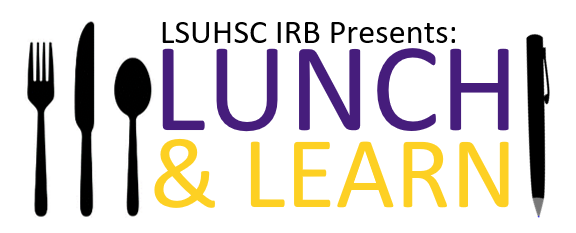 DATABASE & REPOSITORY RESEARCH
November 9, 2022
Agenda
Definitions 
When IRB Review is Required
Creating a Database or Repository
Using Data or Samples from a Database or Repository
2
What is a Protected Health Information?
An individual’s health information that is created or received by the health care provider related to the provision of health care by a covered entity that identified or could reasonably identify the individual from which it came.
18 Identifiers as defined by HIPAA:
Name
Street Address
Dates (MM/DD/YYY)
Phone Number
Fax Number
Email Address
URL Address
IP Address
Social Security Number
Account Numbers
License Numbers
Medical Record Number
Health Plan Number
Device Identifiers
Vehicle Identifiers
Biometric Identifiers
Full Face Photos
Other Identifying Characteristics
3
Types of Data Sets
4
What is a Database?
A collection of health information/data 
Data is maintained over time
Access to the data is controlled 
Multiple individuals may use this information for a variety of objectives
The data may be identifiable or coded
5
What is a Repository?
A collection of biospecimen
Biospecimen is maintained over time
Access to the biospecimen is controlled 
Multiple individuals may use the biospecimen for a variety of objectives
The biospecimen may be identifiable or coded
6
[Speaker Notes: *Storage of biospecimen and health information/data is considered both a database and repository.]
How is a Database/Repository Different from a Chart Review?
A database and/or repository is a long-term collection and storage of data that may be used by other investigators to study an objective(s) that has yet to be determined
A chart review can be a long-term or short-term collection and storage of data used by the study team for an objective(s) that has already been determined
7
[Speaker Notes: *Storage of biospecimen and health information/data is considered both a database and repository.]
When is IRB Review Required?
When the principal purpose of the database or repository is research 
 When the data and/or biospecimen will be used by:
PI and Study Team 
Other Researchers at LSUHSC
Researchers at other institutions (requires DUA)
8
[Speaker Notes: The Common Rule was the first set of federal regulations to detail specific requirements and procedures for organizational assurances, IRB Review, informed consent , and ethical conduct of research. It was intended to ensure compliance with the principles of the Belmont Report. Additional protection added in following years (Subparts, B, C and D)]
Application to Establish a Database or Repository
New Expedited Application
Even if the data/biospecimen would be de-identified
The IRB approval is only for the creation of the database or repository 
HRP-2603 Guidance on Research Databases and Repositories contains example protocols
9
Application to Use Data or Samples from a Database or Repository
The IRB wants formal documentation of all projects taking place using data and/or biospecimen from a research database or repository, even if the information is de-identified.
10
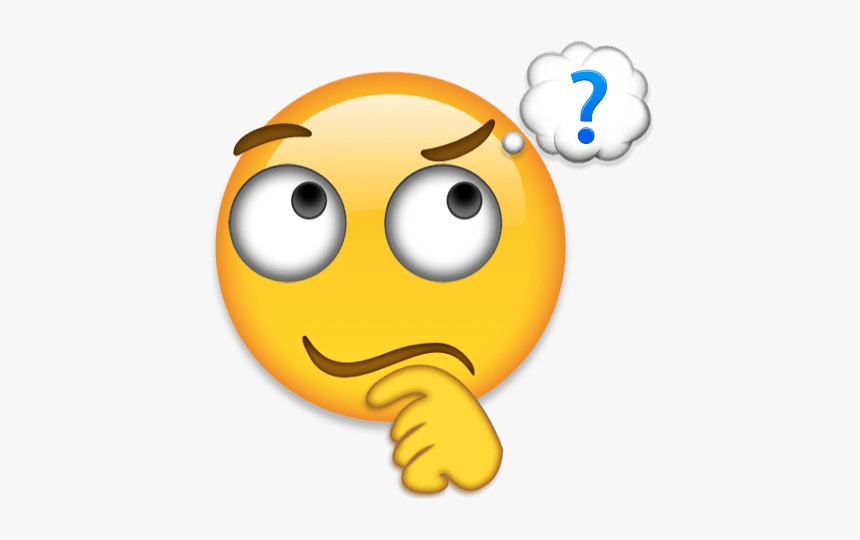 11
Save the Date!
12
Resources
IRB Website: https://www.lsuhsc.edu/administration/academic/ors/irb/
Database/Repository Guidance (HRP-2603): https://www.lsuhsc.edu/administration/academic/ors/irb/education_guidance_instructions.aspx 
Consent Templates: https://www.lsuhsc.edu/administration/academic/ors/irb/consent_form_templates.aspx
13